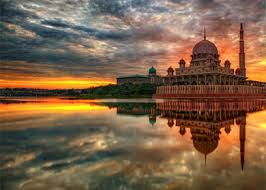 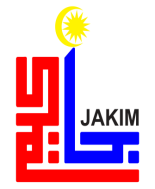 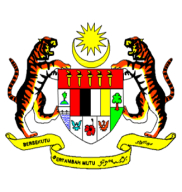 KHUTBAH MULTIMEDIA JAKIM
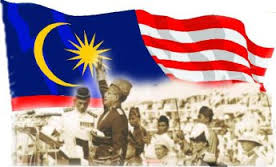 WATIKAH
BUMI MERDEKA
(26 Ogos 2016 / 23 Zulkaedah 1437)
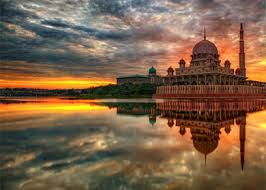 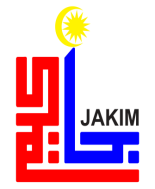 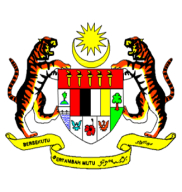 KHUTBAH MULTIMEDIA JAKIM
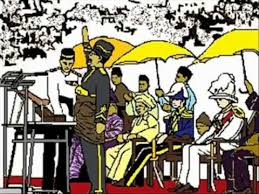 PUJIAN KEPADA ALLAH SWT
الحَمدُ ِللهِ القَآئِلِ:
﴿ﭺ ﭻ ﭼ ﭽ ﭾ ﭿ ﮀ ﮁ ﮂ ﮃ ﮄ ﮅ ﮆ ﮇ ﮈ ﮉ ﮊ ﮋ ﮌ ﴾
(سورة الأنعام: ١٥٣)
2
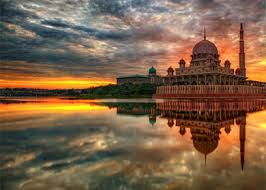 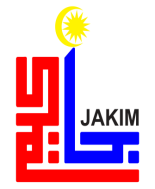 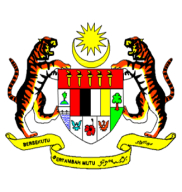 KHUTBAH MULTIMEDIA JAKIM
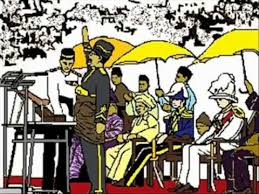 SYAHADAH
أَشهَدُ أَنْ لاَ إِلَهَ إِلاَّ اللهُ وَحدَهُ لاَ شَرِيكَ لَهُ، وَأَشهَدُ أَنَّ مُحَمَّدًا عَبدُهُ وَرَسُولُهُ
3
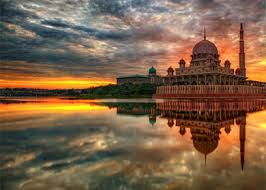 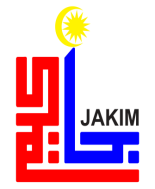 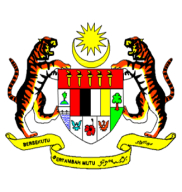 KHUTBAH MULTIMEDIA JAKIM
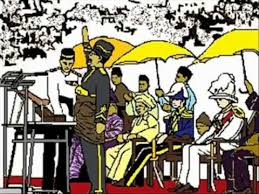 SELAWAT
اللَّهُمَّ صَلِّ وَسَلِّم عَلَى سَيِّدِنَا مُحَمَّدٍ وَعَلَى آلِهِ وَصَحبِهِ أَجمَعِينَ وَمَنْ تَبِعَهُم بِإِحْسَانٍ إِلَى يَوْمِ الدِّيْنِ
4
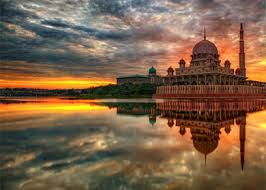 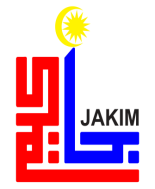 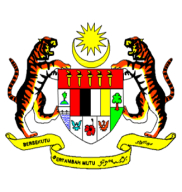 KHUTBAH MULTIMEDIA JAKIM
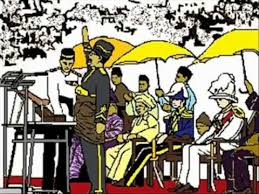 أَمَّا بَعدُ٬ 
فَيَا عِبَادَ اللهِ اتَّقـُوا اللهَ أَوصِيكُم وَنَفسِي بِتَقوَى اللهِ فَقَد فَازَ المُتَّقُونَ
5
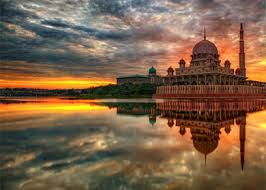 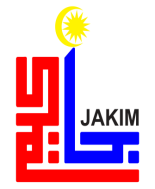 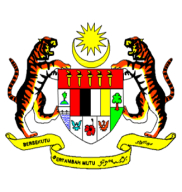 KHUTBAH MULTIMEDIA JAKIM
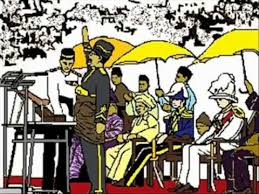 WASIAT IMAN
MARILAH SAMA-SAMA KITA MENINGKATKAN KETAKWAAN KEPADA ALLAH SWT DENGAN
melaksanakan segala perintah
meninggalkan 
segala larangan
MUDAH-MUDAHAN KITA SENTIASA BERADA DI DALAM RAHMAT SERTA MENDAPAT PERLINDUNGAN ALLAH SWT DEMI MENCARI KEREDHAAN-NYA DI DUNIA MAHU PUN DI AKHIRAT
6
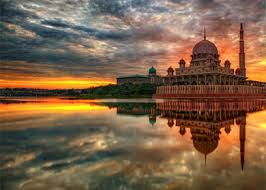 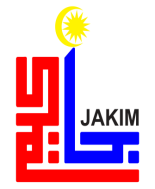 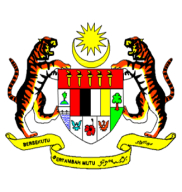 KHUTBAH MULTIMEDIA JAKIM
TAJUK KHUTBAH
WATIKAH BUMI MERDEKA
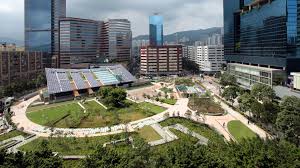 7
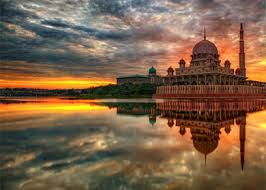 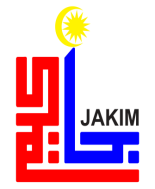 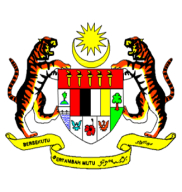 KHUTBAH MULTIMEDIA JAKIM
Kehidupan bermasyarakat merupakan sebahagian daripada fitrah semulajadi manusia. 

Keinginan ini semakin memuncak terutamanya apabila kehidupan itu berlegar di dalam ruang lingkup sebuah negara sehingga ada sesetengahnya sanggup melakukan apa sahaja usaha, semata-mata untuk mencapai hasrat tersebut walaupun terpaksa mengenepikan kepentingan diri sendiri. 

Namun, ada kalanya akibat gagal mengawal diri seringkali permusuhan, perkelahian dan keganasan terjadi sesama bangsa, agama bahkan senegara. 

Bukankah Allah S.W.T telah berpesan supaya kita mengelakkan musibah ini dengan sentiasa bertakwa kepada-Nya menerusi ajaran Islam.
8
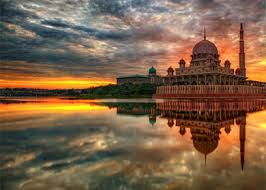 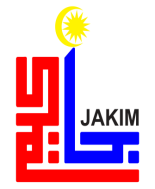 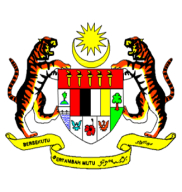 KHUTBAH MULTIMEDIA JAKIM
Firman Allah S.W.T
﴿ﭺ ﭻ ﭼ ﭽ ﭾ ﭿ ﮀ ﮁ ﮂ ﮃ ﮄ ﮅ ﮆ ﮇ ﮈ ﮉ ﮊ ﮋ ﮌ ﴾
Maksudnya: 

“Dan bahawa sesungguhnya inilah jalan-Ku (agama Islam) yang betul lurus, maka hendaklah kamu menurutnya; dan janganlah kamu menurut jalan-jalan (yang lain dari Islam), kerana jalan-jalan (yang lain itu) mencerai-beraikan kamu dari jalan Allah. Dengan yang demikian itulah Allah perintahkan kamu supaya bertakwa”.
(Surah Al-‘An’am: 153)
9
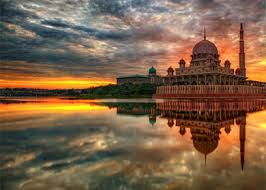 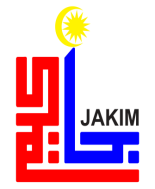 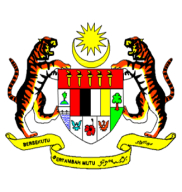 KHUTBAH MULTIMEDIA JAKIM
Konsep kemerdekaan bukan sekadar membebaskan fizikal manusia tetapi juga rohani dan mental mereka dari belenggu kejahilan bersandarkan panduan wahyu ilahi. 

Akal yang kosong daripada panduan ini akan menyebabkan fahaman, pemikiran dan doktrin mereka gagal memahami maksud Al-Quran dan Hadis dalam konteks yang betul sehingga terjebak dengan fenomena keganasan. 

Merosakan harta benda, kemusnahan harta awam, terputusnya kasih sayang, kematian jiwa yang tidak berdosa, menjadikan anak-anak yatim piatu dan isteri menjadi janda serta balu. 

Hakikatnya, hanya takwa yang dapat memagari hidup kita supaya sentiasa rukun dan damai serta berpadu erat antara satu sama lain.
10
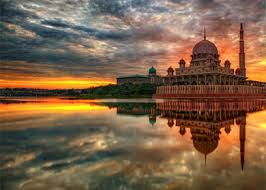 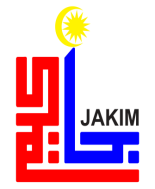 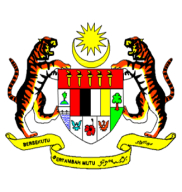 KHUTBAH MULTIMEDIA JAKIM
Perpecahan dan permusuhan merupakan perbuatan atau gejala masyarakat yang sangat dibenci oleh Islam kerana:

menjadikan umatnya lemah
tidak mampu menghadapi cabaran yang ada. 
hilang daripada mendapat rahmat dan nikmat dari Allah. 

Sesungguhnya, mereka yang menyebabkan huru-hara dan permusuhan adalah:

termasuk golongan yang tidak bersyukur atas nikmat Allah 
ditimpa azab dan seksa yang berat dari Allah S.W.T.
11
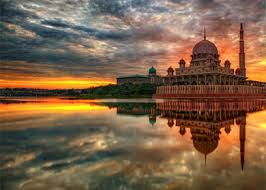 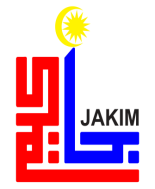 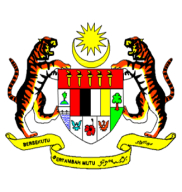 KHUTBAH MULTIMEDIA JAKIM
Umat Islam hilang kehebatannya dan terjadilah peristiwa penindasan serta ancaman keselamatan diri, harta-benda dan iman. 

Di mana-mana saja di dunia ini keadaan umat Islam sangat lemah disebabkan permusuhan sesama sendiri seperti di tanah Arab, Afrika, dan Asia termasuk Malaysia. 

Akhirnya umat Islam kalah bukan kerana kekuatan pihak musuh, tetapi kalah kerana kelemahan diri sendiri.
12
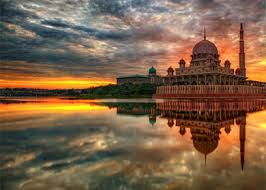 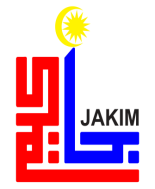 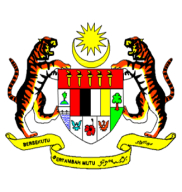 KHUTBAH MULTIMEDIA JAKIM
HARI KEMERDEKAAN
KALI KE-59
Kemerdekaan adalah watikah yang membolehkan kita memperolehi kebebasan untuk memerintah dan menentu bentuk penyusunan serta agenda pembangunan negara secara teratur. 

Membina strategi kekuatan termasuk kekuatan rohani dan kekuatan fizikal bagi mempertahankan nikmat kemerdekaan dan seterusnya mengisi kemerdekaan mengikut acuan dan matlamat kita. 

Di samping kemampuan pucuk kepimpinan menerajui pemerintahan negara, rakyat juga perlu memberikan KESETIAAN SEHATI SEJIWA untuk memastikan kemerdekaan ini berkekalan.
13
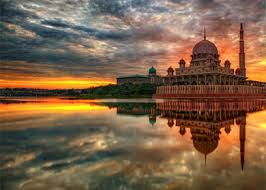 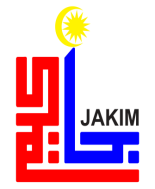 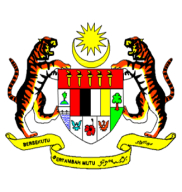 KHUTBAH MULTIMEDIA JAKIM
Firman Allah S.W.T
﴿  ﭻ ﭼ ﭽ ﭾ ﭿ ﮀ ﮁ ﮂ ﮃ ﮄ ﮅ ﮆ ﮇ ﮈ ﮉ ﮊ ﮋ﴾
Maksudnya: 

“Sesungguhnya Allah menyuruh berlaku adil, dan berbuat kebaikan, serta memberi bantuan kepada kaum kerabat; dan melarang daripada melakukan perbuatan yang keji dan mungkar serta kezaliman. Ia mengajar kamu (dengan suruhan dan larangan-Nya ini), supaya kamu mengambil peringatan mematuhi-Nya”.
(Surah an-Nahl : 90)
14
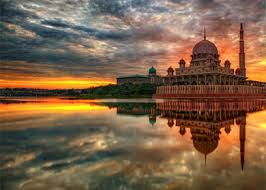 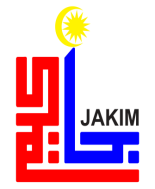 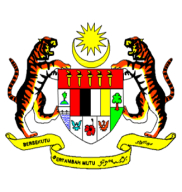 KHUTBAH MULTIMEDIA JAKIM
Sebenarnya terlalu banyak kebaikan dan manfaat yang kita perolehi sepanjang kemerdekaan ini. 

Sekiranya dihayati dan diperjuangkan nescaya segala perancangan dan program pembangunan dapat diatur demi membawa kemajuan dan kesejahteraan kepada rakyat dan negara dengan lancar dan sempurna. 

Tahap kualiti dan taraf hidup rakyat serta rasa cinta yang tinggi kepada negara juga dapat dipertingkat.
15
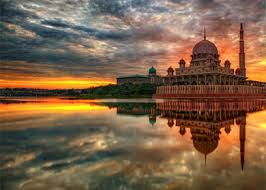 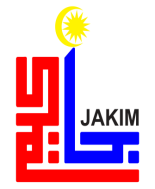 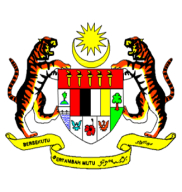 KHUTBAH MULTIMEDIA JAKIM
Rasulullah S.A.W sendiri mempunyai nilai kasih sayang yang tinggi kepada tanah air baginda iaitu Mekah. 
Baginda S.A.W pernah berdialog dengan bumi Mekah tatkala terpaksa berhijrah ke Madinah
16
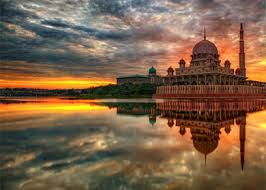 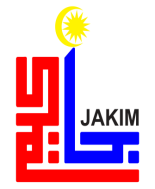 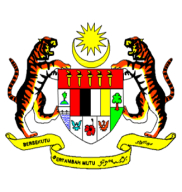 KHUTBAH MULTIMEDIA JAKIM
عَنْ ابْنِ عَبَّاسٍ قَالَ: قَالَ رَسُولُ اللَّهِ صَلَّى اللَّهُ عَلَيْهِ وَسَلَّمَ لِمَكَّةَ مَا أَطْيَبَكِ مِنْ بَلَدٍ وَأَحَبَّكِ إِلَيَّ وَلَوْلاَ أَنَّ قَوْمِي أَخْرَجُونِي مِنْكِ مَا سَكَنْتُ غَيْرَكِ
Mafhumnya: 

“Daripada Ibnu ‘Abbas RA berkata: Bersabda Rasulullah S.A.W, engkau wahai Mekah merupakan bumi yang baik dan paling aku cintai, kalau sekiranya kaummu (pendudukmu) tidak mengeluarkan aku darimu nescaya aku tidak akan menetap di mana-mana tempat selain daripadamu”. 

(Hadis Riwayat At-Tirmizi)
17
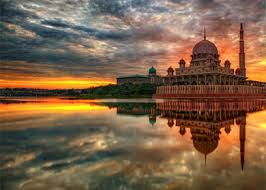 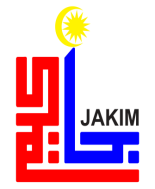 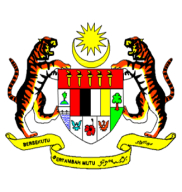 KHUTBAH MULTIMEDIA JAKIM
Untuk merealisasikan impian dan wawasan membina Malaysia sebagai suatu bangsa yang maju, kuat dan berdaulat, setiap warganya perlu:

mempunyai kesedaran dan keberanian mengambil tanggungjawab dan risiko bagi meneruskan perjuangan memartabatkan kedudukan.

meningkatkan pencapaian umat Islam dalam segala bidang. 

Tanpa semangat perjuangan, dibimbangi semangat patriotisme mereka akan lemah sehingga boleh mencetuskan perpecahan dalam kalangan masyarakat.
18
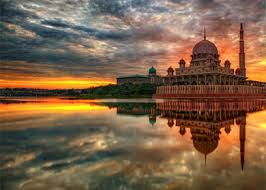 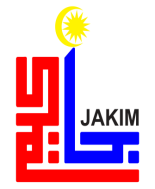 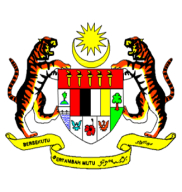 KHUTBAH MULTIMEDIA JAKIM
Perpecahan akan meluaskan penularan fahaman ektremis seperti keganasan yang sangat merbahaya dan menjadi ancaman utama kepada pembinaan negara bangsa. 

Sebarang kebangkitan ekstremis yang dilakukan oleh pihak yang tidak bertanggungjawab atas nama jihad Islam perlu dibendung dan ditangani kerana ia bercanggah dengan Islam sebenar dan menimbulkan banyak masalah yang boleh menggugat kedaulatan negara bangsa serta menjejaskan imej Islam. 

Mereka telah menyemai bibit-bibit perpecahan serta melemahkan unsur-unsur pesefahaman dan persaudaraan sesama Islam dan bukan Islam.
19
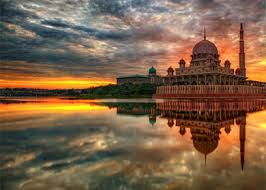 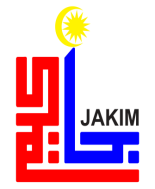 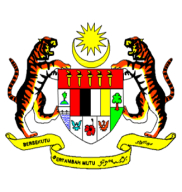 KHUTBAH MULTIMEDIA JAKIM
ASAS-ASAS PERPADUAN
semangat kerjasama
toleransi dan persefahaman
kesetiaan kepada negara
bersifat adil dan bertimbang rasa
bersifat positif dalam hubungan

perlu dipupuk dan diamalkan sebagai syarat utama bagi membina kesejahteraan hidup bermasyarakat.
20
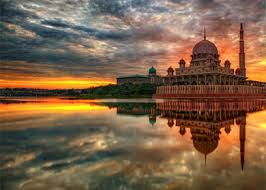 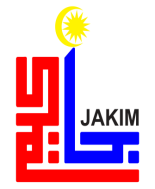 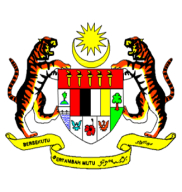 KHUTBAH MULTIMEDIA JAKIM
Alhamdulillah, kita bersyukur kerana masih berkesempatan menyambut HARI KEMERDEKAAN dalam suasana 
aman damai dan makmur. 
Marilah kita bersama-sama 
meningkatkan semangat kemerdekaan 
untuk memelihara kedaulatan Malaysia tercinta ini.
21
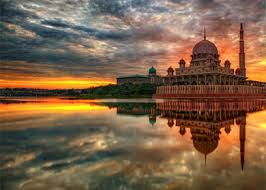 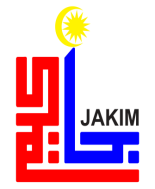 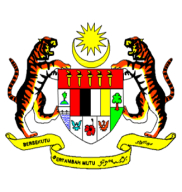 KHUTBAH MULTIMEDIA JAKIM
RUMUSAN KHUTBAH
1
22
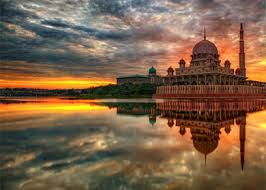 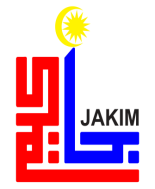 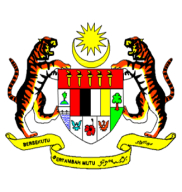 KHUTBAH MULTIMEDIA JAKIM
RUMUSAN KHUTBAH
2
23
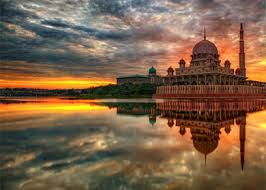 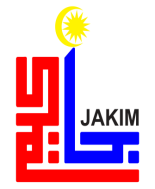 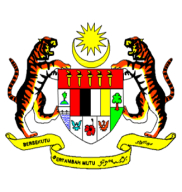 KHUTBAH MULTIMEDIA JAKIM
RUMUSAN KHUTBAH
3
24
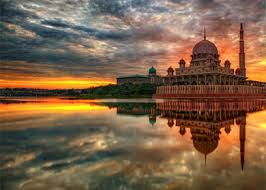 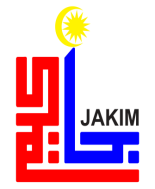 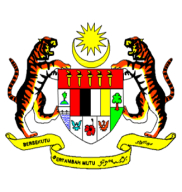 KHUTBAH MULTIMEDIA JAKIM
ﭸ ﭹ ﭺ ﭻ
ﭷ ﭸ ﭹ ﭺ ﭻ﴿ ﭑ ﭒ ﭓ ﭔ ﭕ ﭖ ﭗ ﭘ ﭙ ﭚ ﭛ ﭜ ﭝ ﭞ ﭟ ﭠ ﭡ ﭢ ﭣ ﭤ ﭥ ﭦ ﭧ﴾
Maksudnya:

“Demi sesungguhnya, adalah bagi penduduk negeri Saba’ satu tanda (yang membuktikan kemurahan Allah) yang terdapat di tempat tinggal mereka, iaitu: dua kumpulan kebun (yang luas lagi subur), yang terletak di sebelah kanan dan di sebelah kiri (kariah mereka). (Lalu dikatakan kepada mereka): ”Makanlah dari rezeki pemberian Tuhan kamu dan bersyukurlah kepada-Nya; (negeri kamu ini adalah) negeri yang baik (aman dan makmur), dan Tuhan kamu adalah Tuhan yang maha Pengampun.”
(Surah Saba’ : 15)
25
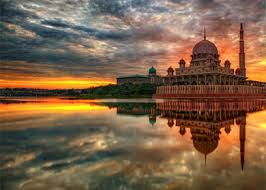 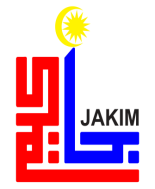 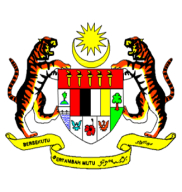 KHUTBAH MULTIMEDIA JAKIM
بَارَكَ اللهُ لِيْ وَلَكُمْ بِالْقُرْآنِ الْعَظِيْمِ، وَنَفَعَنِيْ وَإِيَّاكُمْ بِمَا فِيْهِ مِنَ الآيَاتِ وَالذِّكْرِ الْحَكِيْمِ، وَتَقَبَّلَ مِنِّيْ وَمِنْكُمْ تِلاَوَتَهُ إِنَّهُ هُوَ السَّمِيْعُ الْعَلِيْمُ. أَقُوْلُ قَوْلِيْ هَذَا وَأَسْتَغْفِرُ اللهَ الْعَظِيْمَ لِيْ وَلَكُمْ وَلِسَآئِرِ الْمُسْلِمِيْنَ وَالْمُسْلِمَاتِ وَالْمُؤْمِنِيْنَ وَالْمُؤْمِنَاتِ الأَحْيَاءِ مِنْهُمْ وَالأَمْوَاتِ، فَاسْتَغْفِرُوْهُ إِنَّهُ هُوَ الْغَفُوْرُ الرَّحِيْمُ.
26
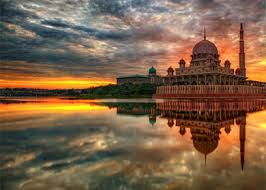 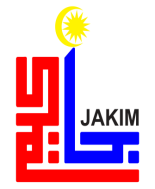 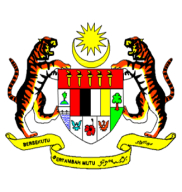 KHUTBAH MULTIMEDIA JAKIM
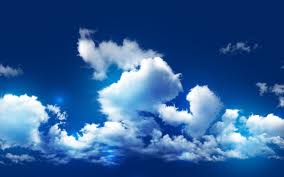 KHUTBAH 
KEDUA
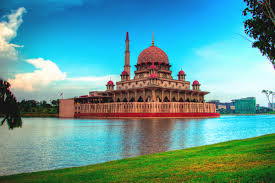 27
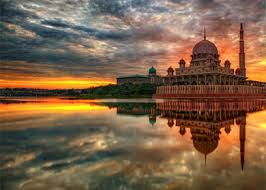 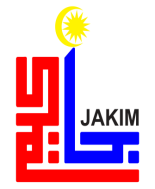 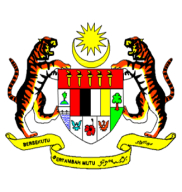 KHUTBAH MULTIMEDIA JAKIM
اَلْحَمْدُ لِلّهِ نَحْمَدُهُ وَنَسْتَعِيْنُهُ وَنَسْتَغْفِرُهُ وَنُؤْمِنُ بِهِ وَنَتَوَكَّلُ عَلَيْهِ 
وَنَعُوْذُُ بِاللهِ مِنْ شُرُوْرِ أَنْفُسِنَا وَمِنْ سَيِّئَاتِ أَعْمَالِنَا 
مَنْ يَهْدِهِ اللهُ فَلاَ مُضِلَّ لَهُ وَمَنْ يُضْلِلْهُ فَلاَ هَادِيَ لَهُ.
28
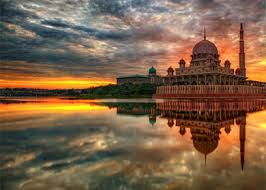 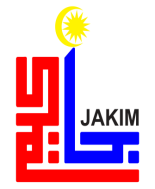 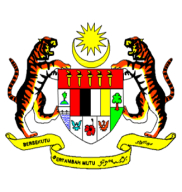 KHUTBAH MULTIMEDIA JAKIM
أَشْهَدُ أَنْ لاَّ اِلَهَ إِلاَّ اللهُ وَحْدَهُ لآ شَرِيْكَ لَهُ، 
وَأَشْهَدُ أَنَّ سَيِّدَنَا وَنَبِيَّنَا مُحَمَّدًا عَبْدُهُ وَرَسُوْلُهُ سَيِّدُ الْخَلاَئِقِ وَالْبَشَرِ
Aku bersaksi bahawa tiada tuhan yang disembah melainkan Allah yang Maha Esa dan tiada sekutu bagi-Nya. Aku juga bersaksi bahawa penghulu dan Nabi kami Muhammad SAW adalah hamba dan rasul-Nya penghulu segala makhluk dan manusia.
29
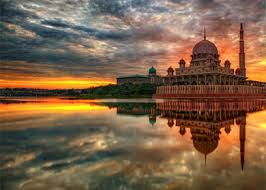 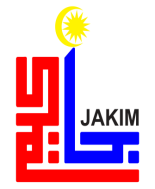 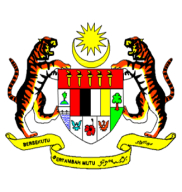 KHUTBAH MULTIMEDIA JAKIM
اَللّهُمَّ صَلِّ وَسَلِّمْ وَبَارِكْ عَلَى سَيِّدِنَا وَنَبِيِّنَا مُحَمَّدٍ 
وَعَلَى آلِهِ وَصَحْبِهِ أَجْمَعِيْنَ
Ya Allah, berilah selawat, sejahtera dan berkat ke atas penghulu dan Nabi kami Muhammad SAW,  kaum keluarga serta para sahabat baginda.
30
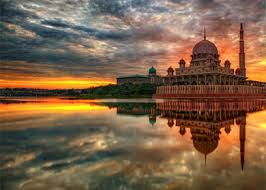 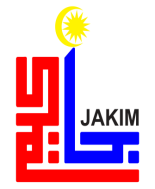 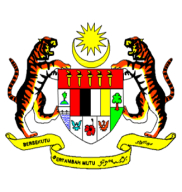 KHUTBAH MULTIMEDIA JAKIM
أَمَّا بَعْدُ فَيَا عِبَادَ اللهِ، إِتَّقُوْا اللهَ وَكُوْنُوْا مَعَ الصَّادِقِيْنَ. وَاعْلَمُوْا أَنَّ اللهَ سُبْحَانَهُ وَتَعَالىَ أَمَرَكُمْ بِأَمْرٍ بَدَأَ فِيْهِ بِنَفْسِهِ وَثَنَّى بِمَلآئِكَتِهِ الْمُسَبِّحَةِ بِقُدْسِهِ. فَقَالَ اللهُ تَعَالىَ مُخْبِرًا وَآمِرًا :
ﭲ ﭳ ﭴ ﭵ ﭶ ﭷ ﭸ ﭹ ﭺ ﭻ ﭼ ﭽ ﭾ ﭿ
اللَّهُمَّ صَلِّ وَسَلِّمْ عَلَى سَيِّدِنَا مُحَمَّدٍ وَعَلَى آل سَيِّدِنَا مُحَمَّدٍ
31
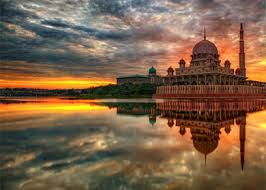 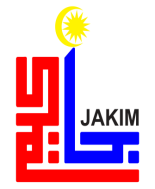 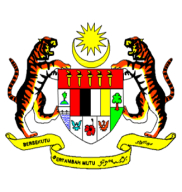 KHUTBAH MULTIMEDIA JAKIM
وَارْضَ اللّهُمَّ عَنِ الأَرْبَعَةِ الْخُلَفَاءِ الرَّاشِدِيْنَ سَادَاتِنَا أَبِى بَكْرٍ وَعُمَرَ وَعُثْمَانَ وَعَلِىٍّ بْنِ أَبِى طَالِبٍ، وَعَنْ أَزْوَاجِ نَبِيِّنَا الْمُطَهَّرَاتِ مِنَ الأَدْنَاسِ وَعَنْ أَهْلِ بَيْتِهِ وَقَرَابَتِهِ وَعَنْ سَائِرِ الصَّحَابَةِ الأَكْرَمِيْنَ وَالتَّابِعِيْنَ وَمَنْ تَبِعَهُمْ بِإِحْسَانٍ إِلَى يَوْمِ الدِّيْنِ. وَارْضَ عَنَّا بِرَحْمَتِكَ يَا أَرْحَمَ الرَّاحِمِيْنَ.
Ya Allah, kurniakanlah keredaan kepada empat orang khulafa ar-Rasyidin Saidina Abu Bakar, Umar, Usman dan Ali bin Abi Talib. Isteri-isteri Nabi yang suci, ahli keluarga, seluruh sahabat serta para tabiin. Juga, redhailah kami sekalian wahai Tuhan Yang Maha Penyayang.
32
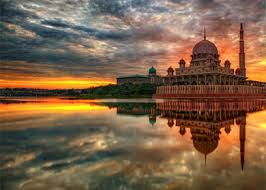 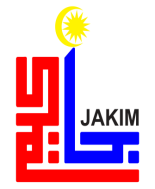 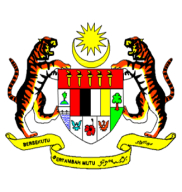 KHUTBAH MULTIMEDIA JAKIM
اَللّهُمَّ اغْفِرْ لِلْمُسْلِمِيْنَ وَالْمُسْلِمَاتِ وَالْمُؤْمِنِيْنَ وَالْمُؤْمِنَاتِ 
الأَحْيَاءِ مِنْهُمْ وَالأَمْوَاتِ
Ya Allah, ampunkanlah dosa golongan muslimin dan muslimat, sama ada yang masih hidup atau yang telah meninggal dunia
33
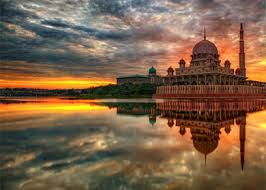 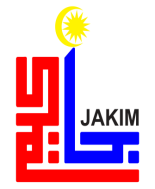 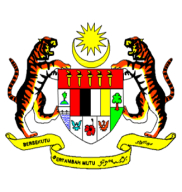 KHUTBAH MULTIMEDIA JAKIM
اَللّهُمَّ أَنْزِلِ الرَّحْمَةَ عَلَى السَّلاَطِيْنِ الْكِرَامِ، 
وَجَمِيْعِ الْمُسْلِمِيْنَ الْعِظَامِ، 
الَّذِيْنَ قَضَوْا بِالْحَقِّ وَبِهِ كَانُوْا يَعْدِلُوْنَ.
Ya Allah anugerahkanlah rahmat ke atas Raja-raja kami dan pemimpin-pemimpin kami yang melaksanakan kebenaran dan menegakkan keadilan
34
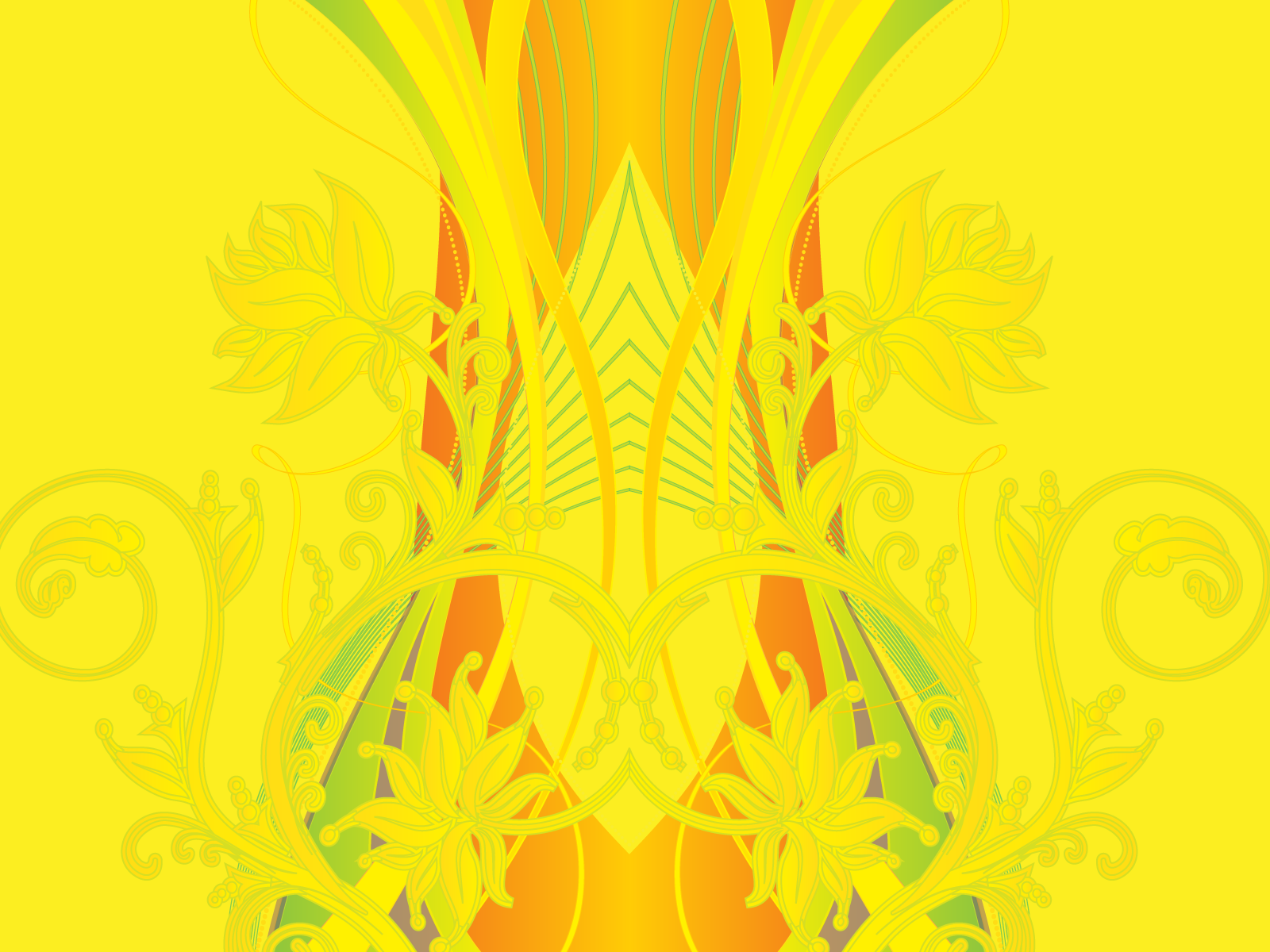 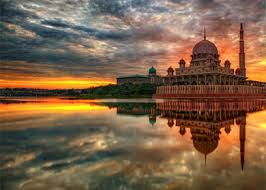 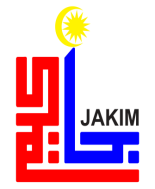 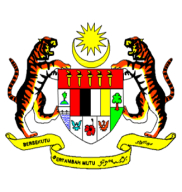 KHUTBAH MULTIMEDIA JAKIM
اَللّهُمَّ أَنْزِلِ الرَّحْمَةَ وَالسَّكِيْنَةَ وَالسَّلاَمَةَ وَالْعَافِيَةَ عَلَى مَلِكِنَا، سري فادوك بضيندا يغ دفرتوان اضوغ مَوْلاَنَا الْمَلِكُ الْمُعْتَصِمُ بِاللهِ مُحِبُّ الدِّيْنِ توانكو الْحَاجَّ عَبْدَ الْحَلِيْمِ مُعَظَّمْ شَاهُ إِبْنَ الْمَرْحُوْمِ اَلْسُّلْطَانِ بَدْلِي شَاهُ، راج فرمايسوري اضوغ سلطانة حاجة حامينة وَعَلَى كُلِّ بَنَاتِهِ وَقَرَابَتِهِ.
Ya Allah limpahkanlah rahmat, ketenangan, keselamatan dan kesihatan ke atas Raja kami,
SERI PADUKA BAGINDA YANG DIPERTUAN AGONG MAULANA AL-MALIK 
AL-MU’TASIM BILLAHI MUHIBBUDIN TUANKU AL-HAJ ABD AL-HALIM MUADZZAM SHAH IBN AL-MARHUM AS-SULTAN BADLI SHAH,
RAJA PERMAISURI AGONG SULTANAH HAJAH HAMINAH DAN 
PUTERI-PUTERI SERTA KERABAT-KERABAT DI RAJA SEKALIAN.
35
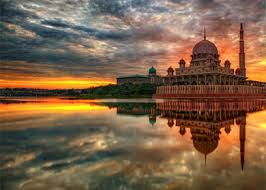 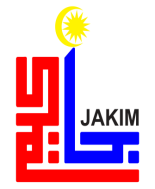 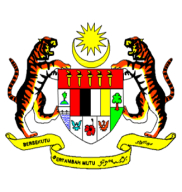 KHUTBAH MULTIMEDIA JAKIM
اَللّهُمَّ اجْعَلْ مَالِيْزِيَا وَسَائِرَ بِلاَدِ الْمُسْلِمِيْنَ طَيِّبَةً آمِنَةً مُطْمَئِنَّةً رَخِيَّةً. اللَّهُمَّ سَلِّمْ بِلاَدَنَا مِنَ المُفسِدِينَ وَطَهِّرهَا مِنَ المُتَطَرِّفِينَ وَوَفِّقنَا جَمِيعًا لِطَاعَتِكَ وَطَاعَةِ رَسُولِكَ مُحَمَّدٍ صَلَّى اللهُ عَلَيهِ وَسَلَّمَ وَطَاعَةِ مَن أَمَرتَنَا بِطَاعَتِهِ.
Ya Allah jadikanlah Malaysia dan seluruh negara umat Islam dalam keadaan aman, tenang dan makmur. Ya Allah selamatkan negara kami daripada golongan yang melakukan kerosakan, dan bersihkannya daripada golongan yang melampaui batasan dan perbaiki jalan kami dalam mentaati-Mu, Rasul-Mu dan mereka yang engkau perintah kami mentaatinya.
36
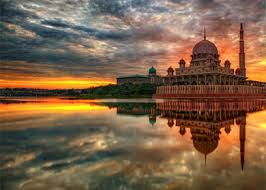 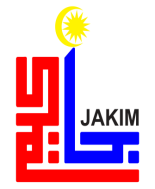 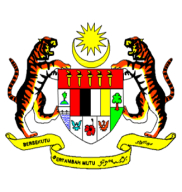 KHUTBAH MULTIMEDIA JAKIM
Ya Allah ya Tuhan kami. Kami memohon agar dengan rahmat dan perlindungan-Mu, negara kami ini dan seluruh rakyatnya dikekalkan dalam keamanan dan kesejahteraan. 
Tanamkanlah rasa kasih sayang di antara kami. 
Kekalkanlah perpaduan di kalangan kami. 
Semoga dengannya kami sentiasa hidup aman damai makmur dan selamat sepanjang zaman.
37
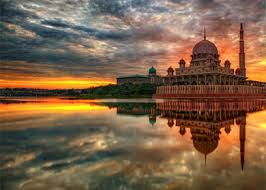 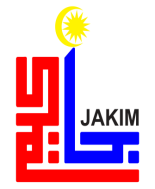 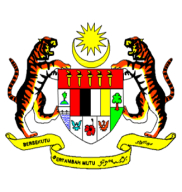 KHUTBAH MULTIMEDIA JAKIM
ﯫ ﯬ ﯭ ﯮ ﯯ ﯰ ﯱ ﯲ ﯳ ﯴ ﯵ ﯶ ﯷ ﯸ ﯹ ﯺ
Ya Tuhan kami, janganlah engkau mengubah hati kami selepas Engkau memberi hidayah kepada kami dan kurniakanlah kami rahmat di sisiMu sesungguhnya Engkaulah Maha Pemberi
38
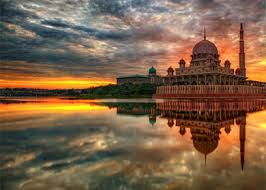 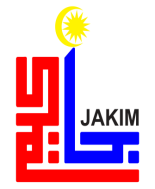 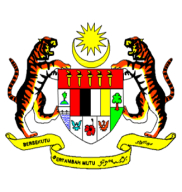 KHUTBAH MULTIMEDIA JAKIM
ﯜ ﯝ ﯞ ﯟ ﯠ ﯡ ﯢ ﯣ ﯤ ﯥ ﯦ
Ya Allah, Ya Tuhan kami, anugerahkanlah kami dengan kebaikan di dunia dan di akhirat, serta jauhilah kami daripada azab api neraka.
39
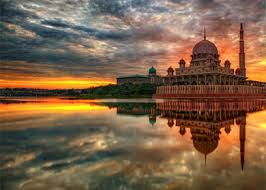 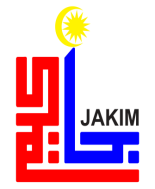 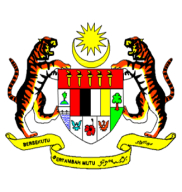 KHUTBAH MULTIMEDIA JAKIM
ﭻ ﭼ ﭽ ﭾ ﭿ ﮀ ﮁ ﮂ ﮃ ﮄ ﮅ ﮆ ﮇ ﮈ ﮉ ﮊ ﮋ
فَاذْكُرُوا اللهَ الْعَظِيْمَ يَذْكُرْكُمْ وَاشْكُرُوهُ عَلَى نِعَمِهِ يَزِدْكُمْ
 وَاسْأَلُوهُ مِنْ فَضْلِهِ يُعْطِكُمْ وَلَذِكْرُ اللهِ أَكْبَرُ، وَاللهُ يَعْلَمُ مَا تَصْنَعُونَ.
40